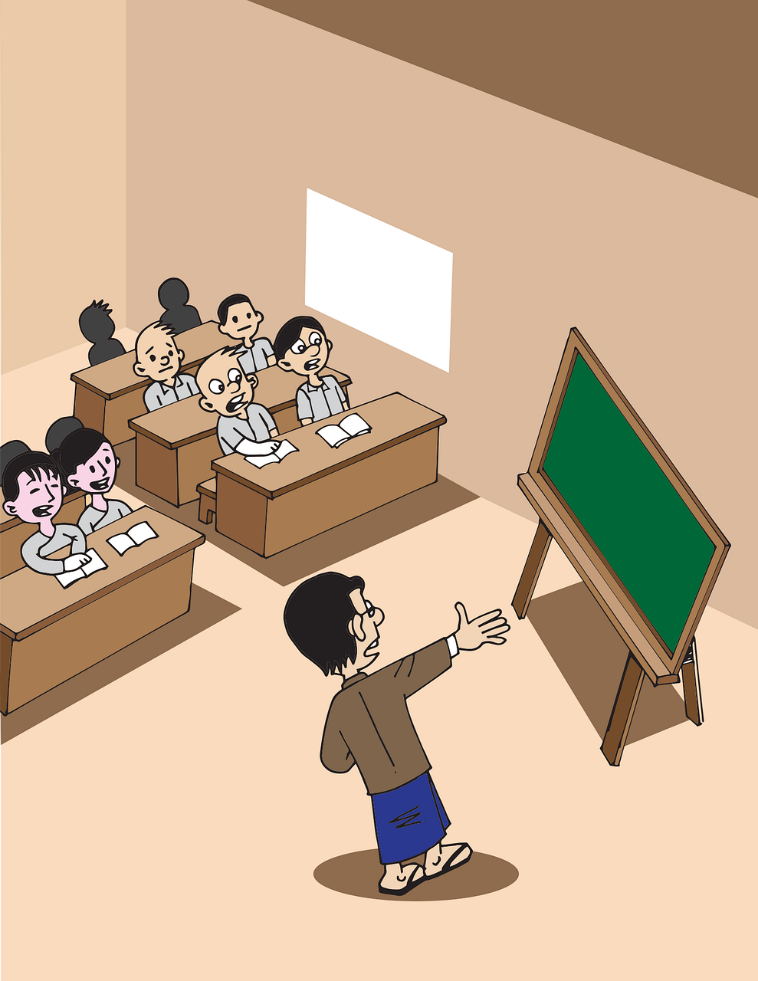 Some Interesting Facts
[Speaker Notes: Notes for Teacher - < Information for further reference or explanation >
Suggestions: <Ideas/ Images/ Animations / Others – To make better representation of the content >
Source of Multimedia used in this slide -  <Please provide source URL where we find the image and the license agreement> 
<classroom> <https://pixabay.com/vectors/myanmar-burma-school-classroom-5221135/>]
Interesting facts
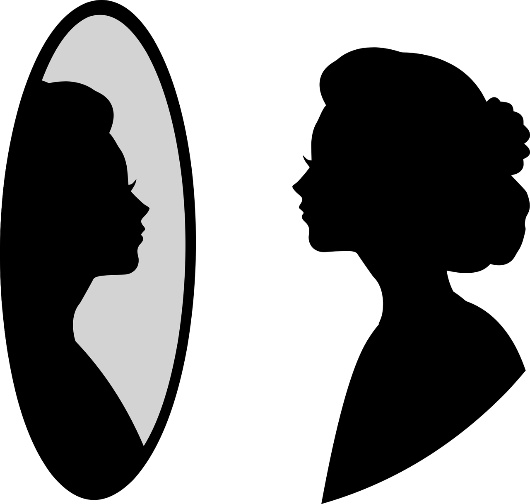 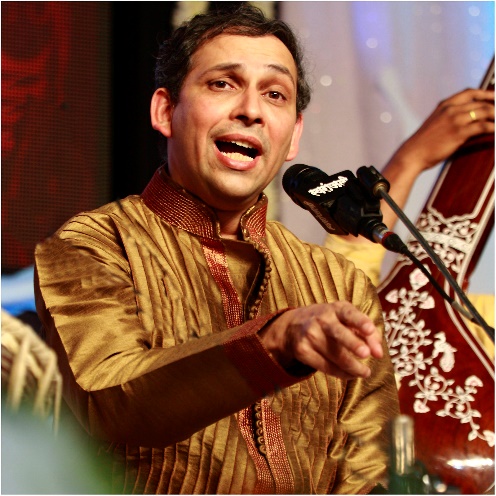 The most used adjective in the English language is ‘good’.
You cannot see your ears without a mirror.
You can’t count your hair.
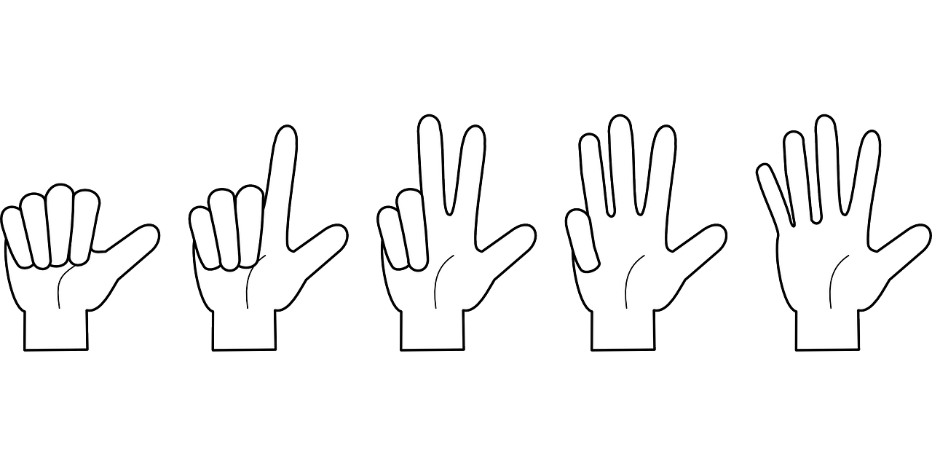 [Speaker Notes: Notes for Teacher - < Information for further reference or explanation >
Suggestions: <Ideas/ Images/ Animations / Others – To make better representation of the content >
Source of Multimedia used in this slide -  <Please provide source URL where we find the image and the license agreement> <reflections> <https://pixabay.com/vectors/mirror-woman-silhouette-looking-4758692/>
<counting> <https://pixabay.com/vectors/hand-counting-fingers-one-two-162127/>
<singer> <https://www.flickr.com/photos/31341155@N07/8318216657 By Ramnath Bhat>]
Interesting facts
The word Goodbye originally comes from an old English phrase meaning ‘God be with you’.
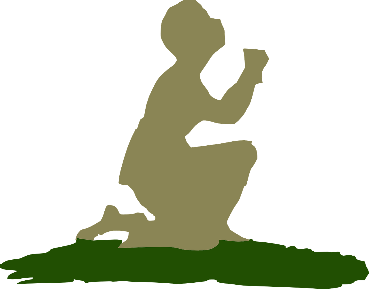 “Go!” is the shortest  grammatically correct sentence in English.
GO
The two most common words in English are ‘I’ and ‘you’.
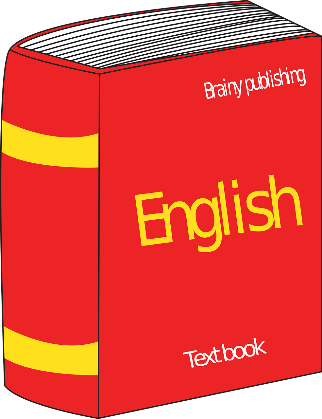 [Speaker Notes: Notes for Teacher - < Information for further reference or explanation >
Suggestions: <Ideas/ Images/ Animations / Others – To make better representation of the content >
Source of Multimedia used in this slide -  <Please provide source URL where we find the image and the license agreement> 
<English> <https://pixabay.com/vectors/dictionary-english-textbook-school-5094403/>
<praying> <https://pixabay.com/vectors/praying-kneeling-pray-people-man-294149/>]
MM Index
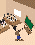 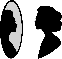 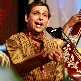 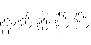 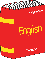 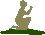 [Speaker Notes: Notes for Teacher - < Information for further reference or explanation >
Suggestions: <Ideas/ Images/ Animations / Others – To make better representation of the content >
Source of Multimedia used in this slide -  <Please provide source URL where we find the image and the license agreement>]